Bài 2
CÁC SỐ 6, 7, 8, 9, 10
Giáo viên: Nguyễn Thị Kim Huế
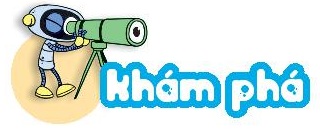 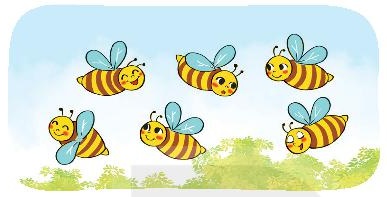 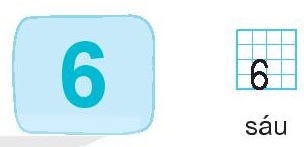 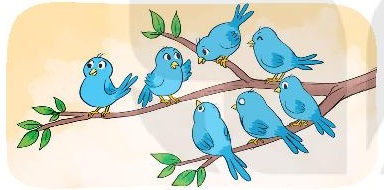 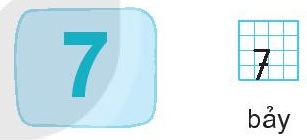 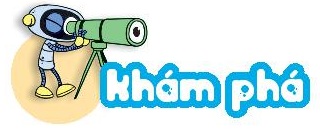 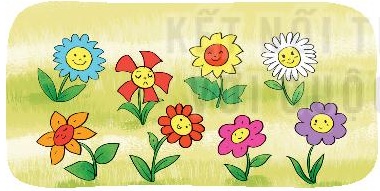 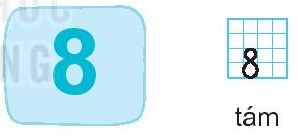 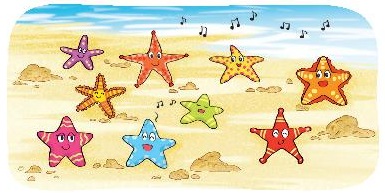 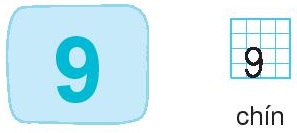 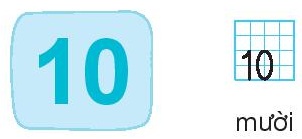 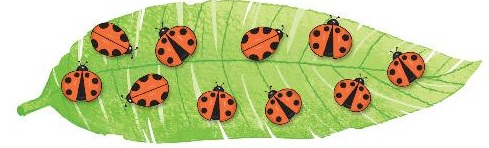 Bài 2
CÁC SỐ 6, 7, 8, 9, 10
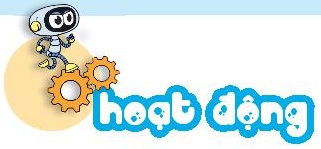 1
Tập viết số.
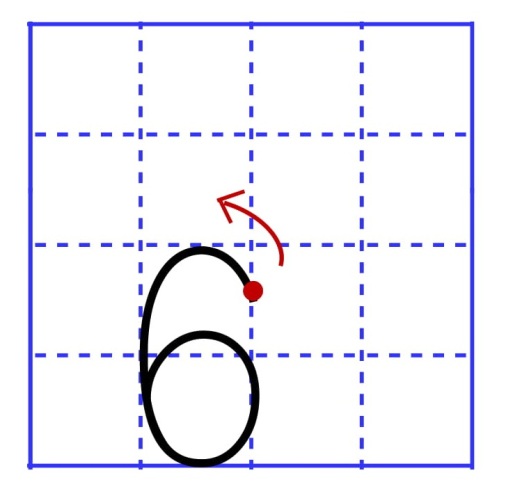 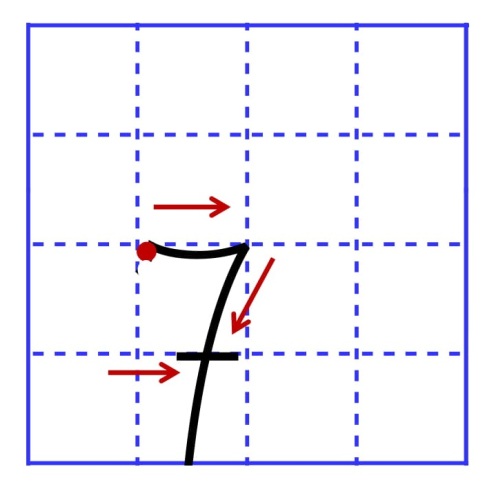 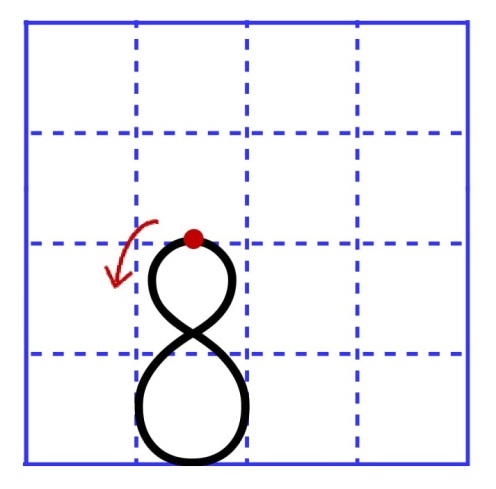 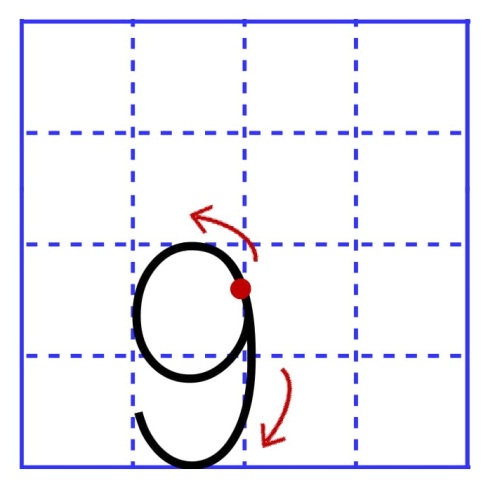 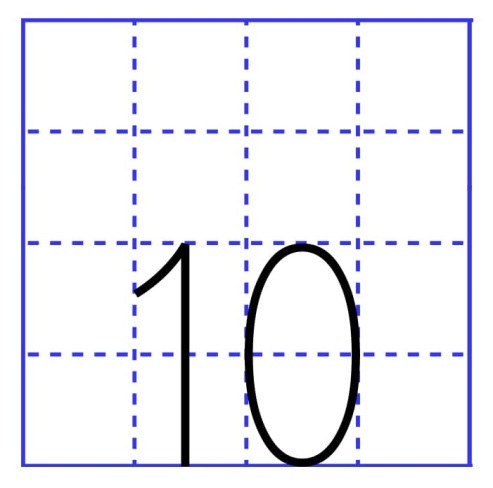 Bài 2
CÁC SỐ 6, 7, 8, 9, 10
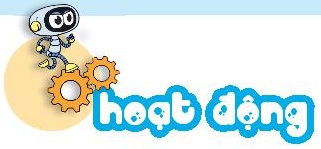 Tiết 1
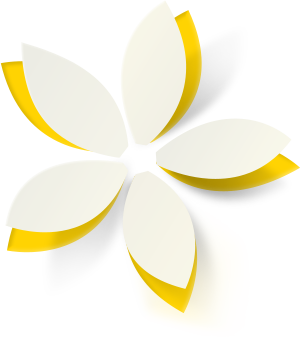 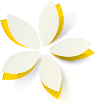 1
Tập viết số.
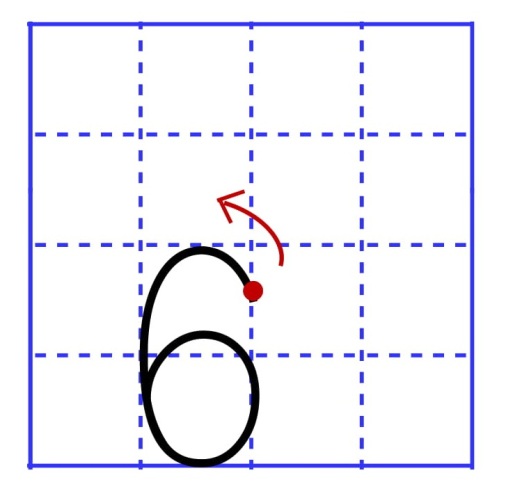 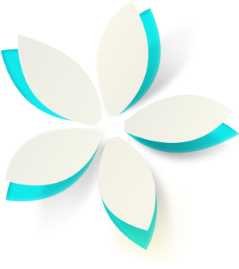 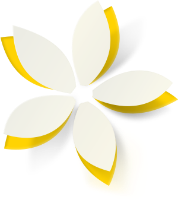 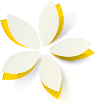 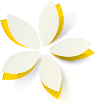 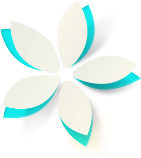 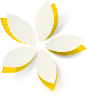 Bài 2
CÁC SỐ 6, 7, 8, 9, 10
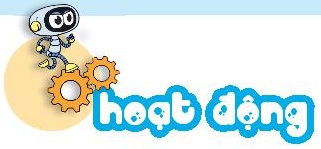 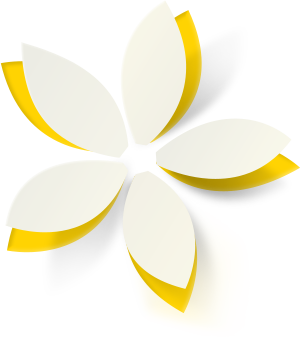 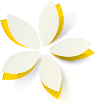 1
Tập viết số.
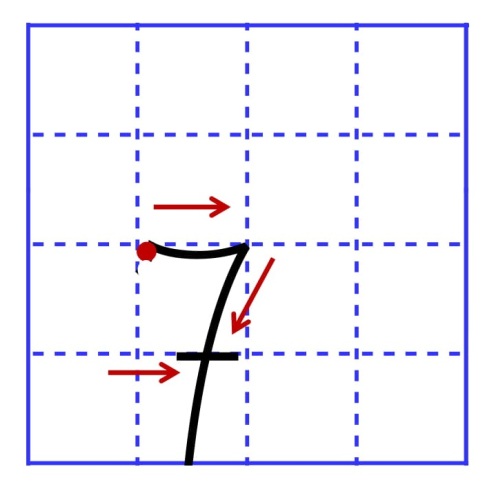 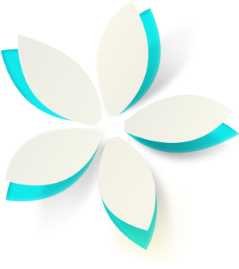 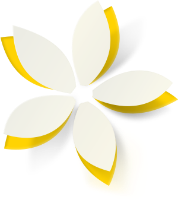 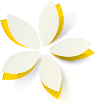 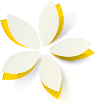 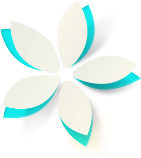 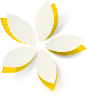 Bài 2
CÁC SỐ 6, 7, 8, 9, 10
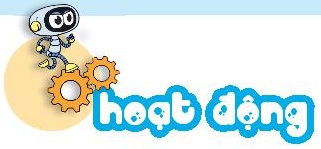 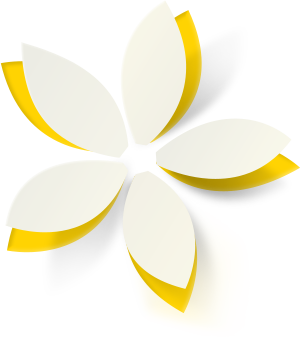 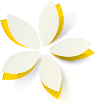 1
Tập viết số.
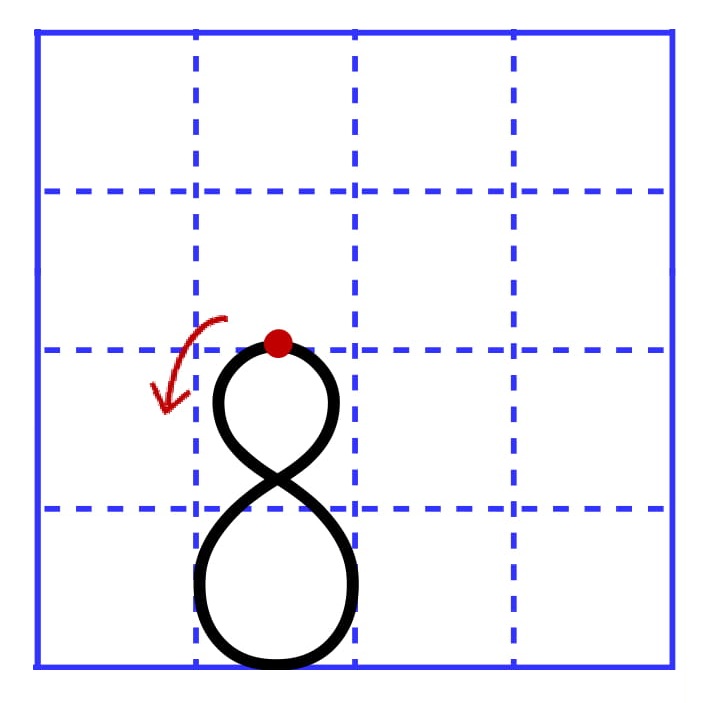 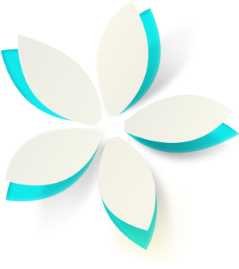 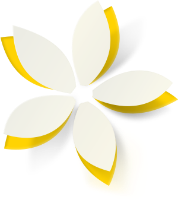 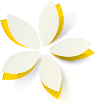 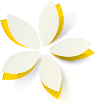 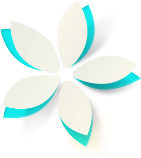 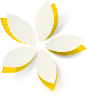 Bài 2
CÁC SỐ 6, 7, 8, 9, 10
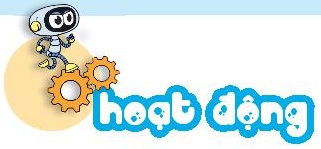 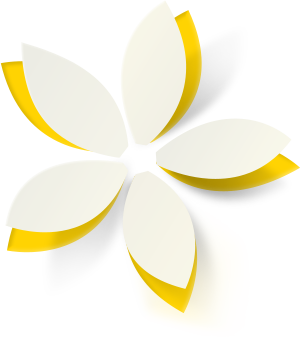 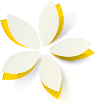 1
Tập viết số.
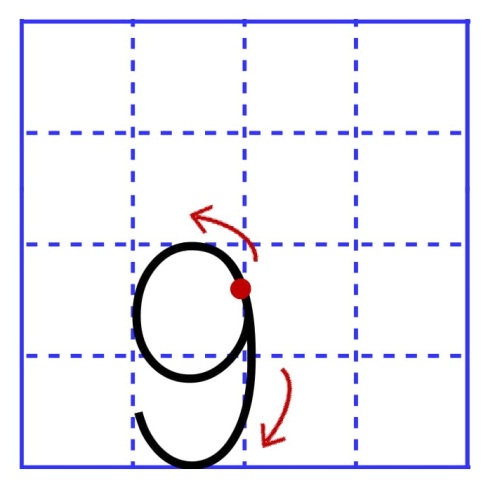 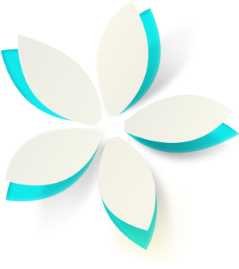 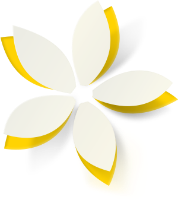 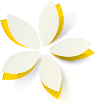 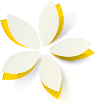 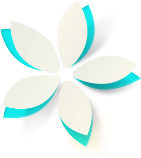 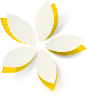 Bài 2
CÁC SỐ 6, 7, 8, 9, 10
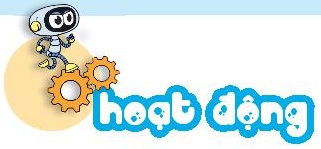 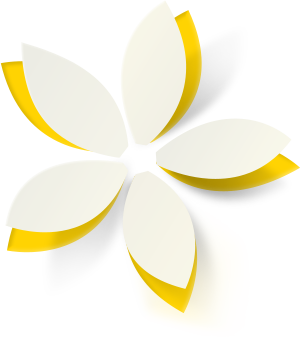 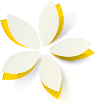 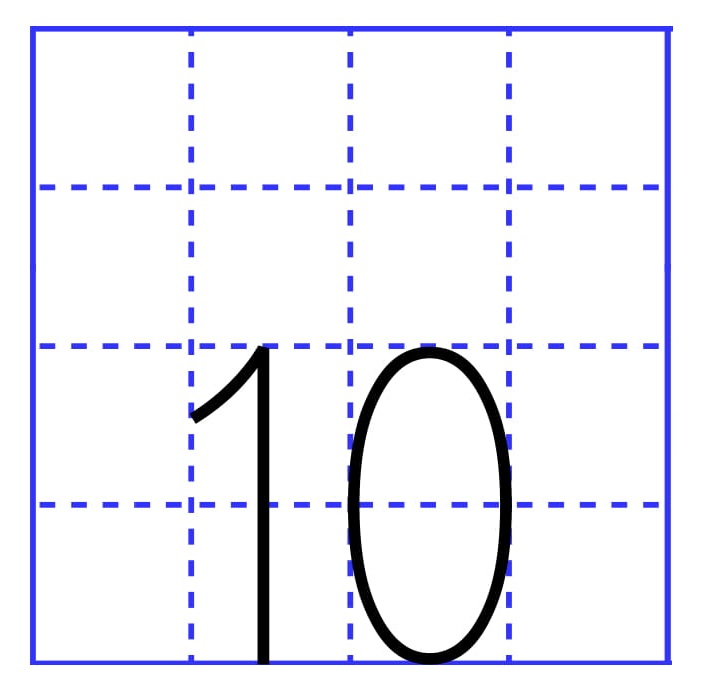 1
Tập viết số.
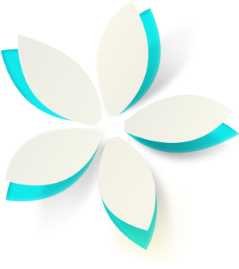 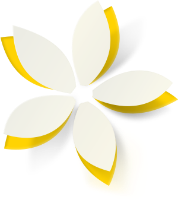 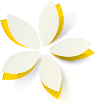 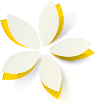 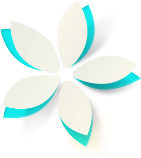 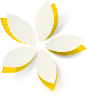 Bài 2
CÁC SỐ 6, 7, 8, 9, 10
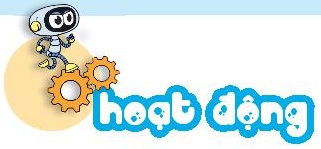 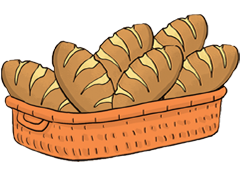 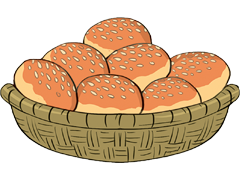 2
?
Số
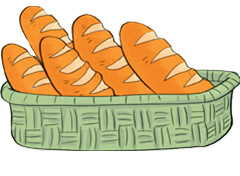 ?
7
?
6
5
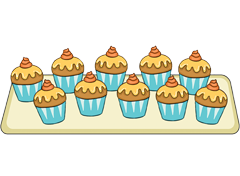 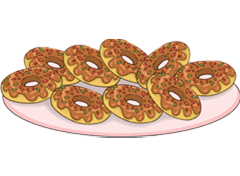 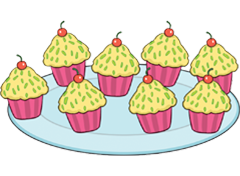 9
?
?
10
8
?
b) Trên đĩa có 9 cái bánh.
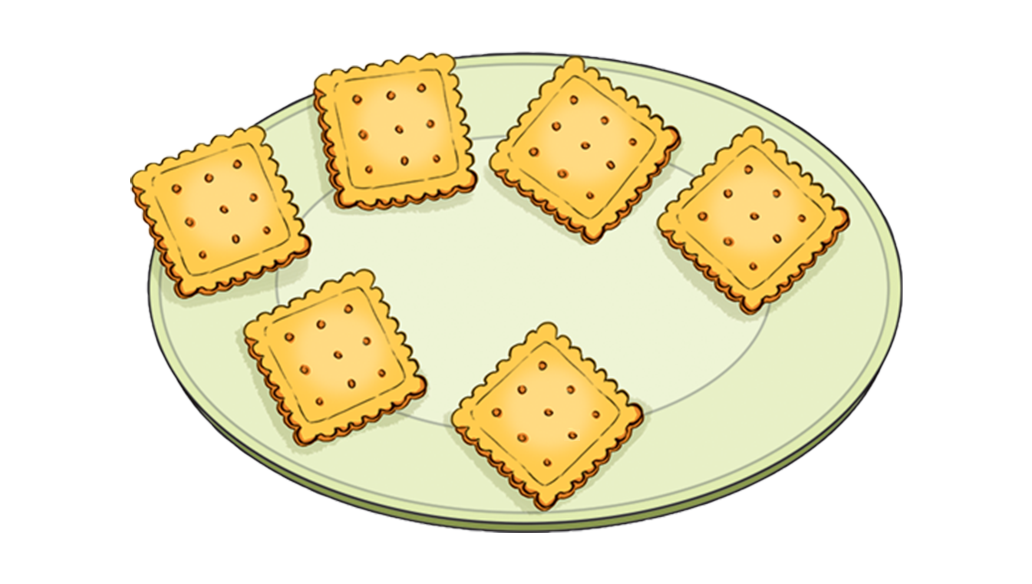 3
Chọn câu trả lời đúng.
 Cho thêm bánh lên đĩa để:
 a) Trên đĩa có 6 cái bánh.
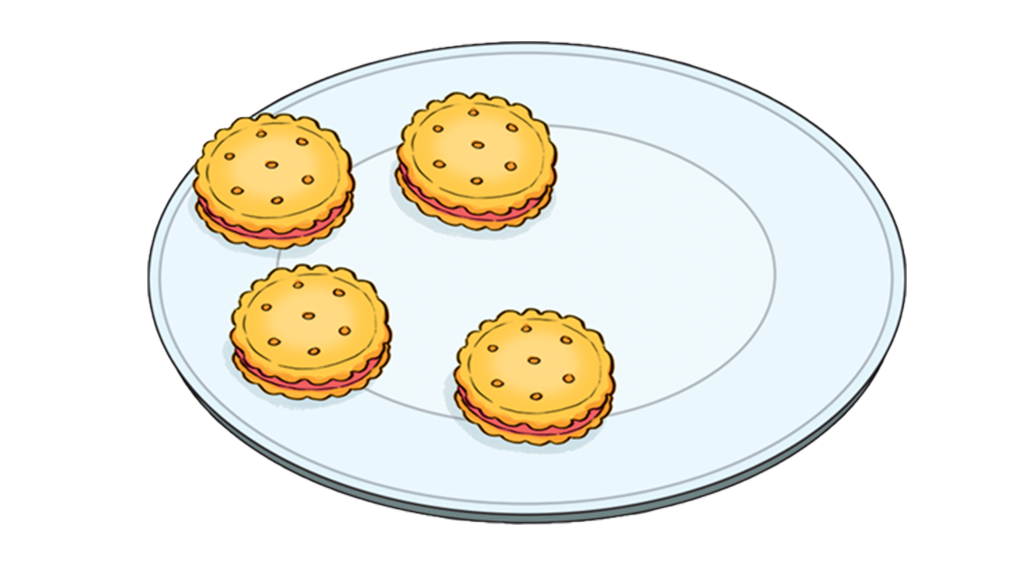 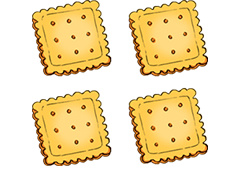 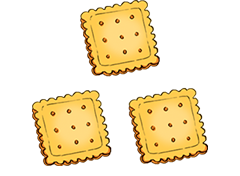 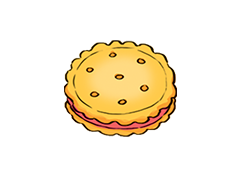 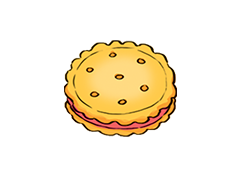 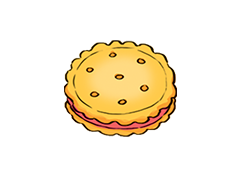 A.
B.
A.
B.
RUNG CHUÔNG VÀNG
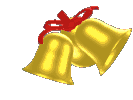 Hết giờ
Đáp án:
Câu hỏi 1
Ngôi sao có mấy cánh?
A. 5 cánh
B. 8 cánh
C. 2 cánh
A
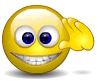 0
5
4
1
2
3
Đáp án
Hết giờ
Đáp án:
Câu hỏi 2
Số tam giác có trong hình bên là?
7
8
C. 9
A
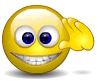 0
5
4
1
2
3
Đáp án
Hết giờ
Đáp án:    C
Câu hỏi  3
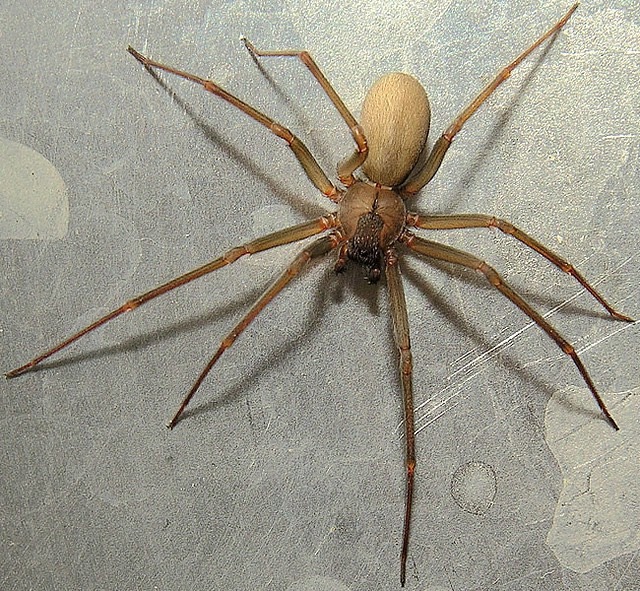 Mỗi con nhện có?
2 chân
4 chân
C. 8 chân
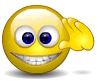 0
5
4
1
2
3
Đáp án
Tạm biệt !